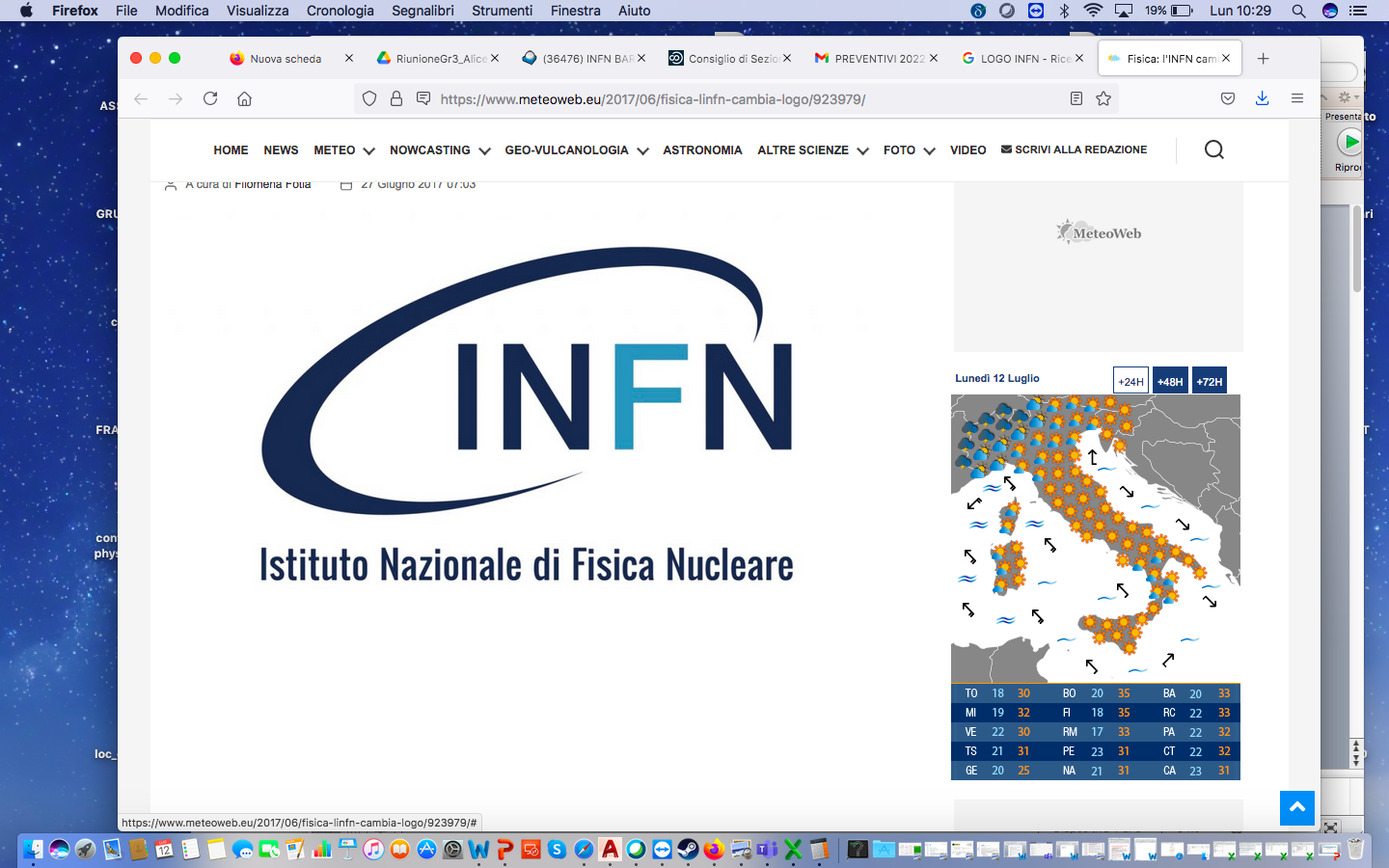 Richieste degli esperimenti al Servizio Officina Meccanica per l’anno 2025
Consiglio di Sezione 03 luglio 2024
Cosimo Pastore
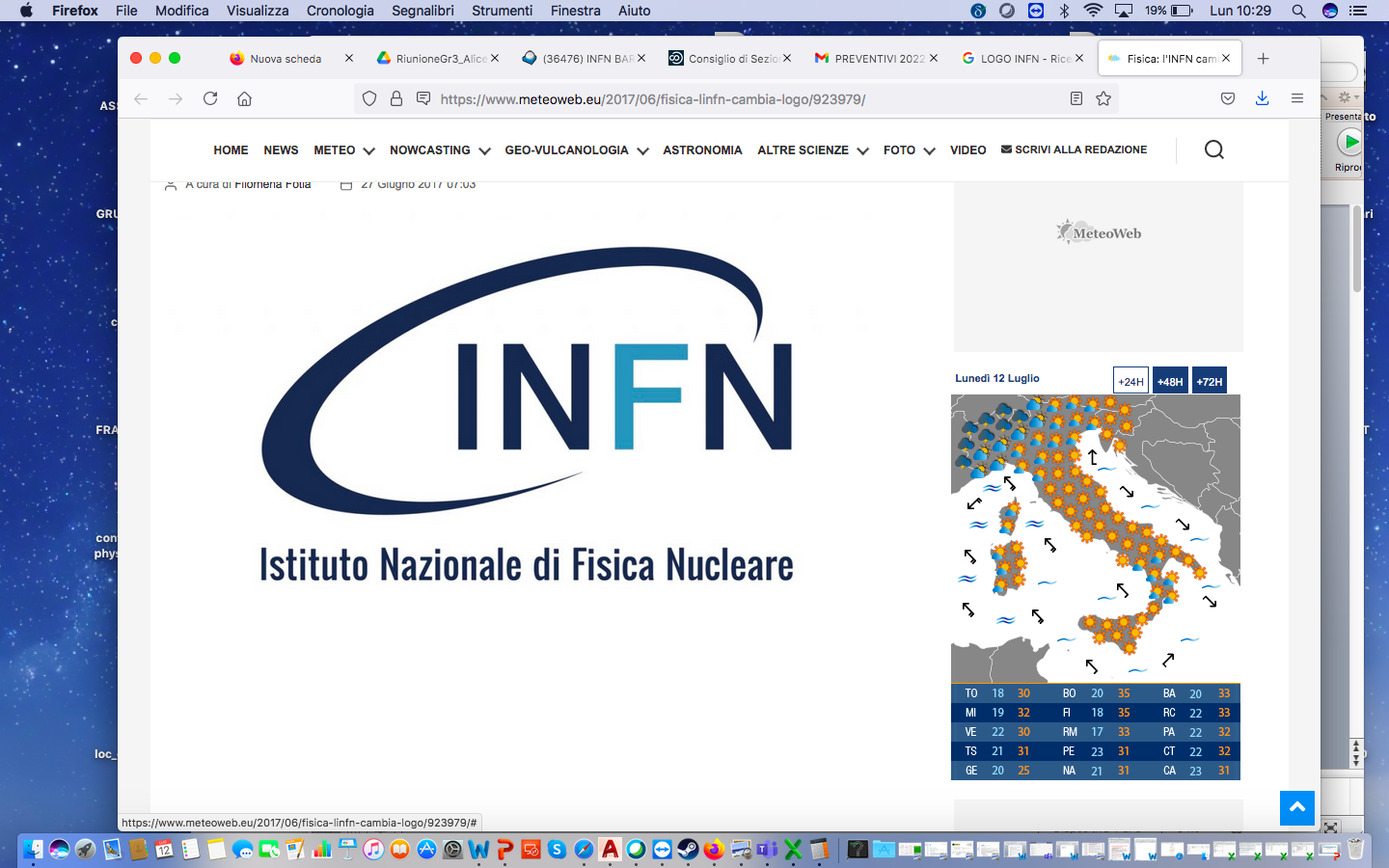 Composizione del Servizio

	
Michele Franco, Nicola Lacalamita, Francesca Tatone*, Nicola Maria Aprile Ximenes*, Domenico Dell’Olio (UNIBA)
* TD-PNRR KM3NET , fino al 30 giugno 2025
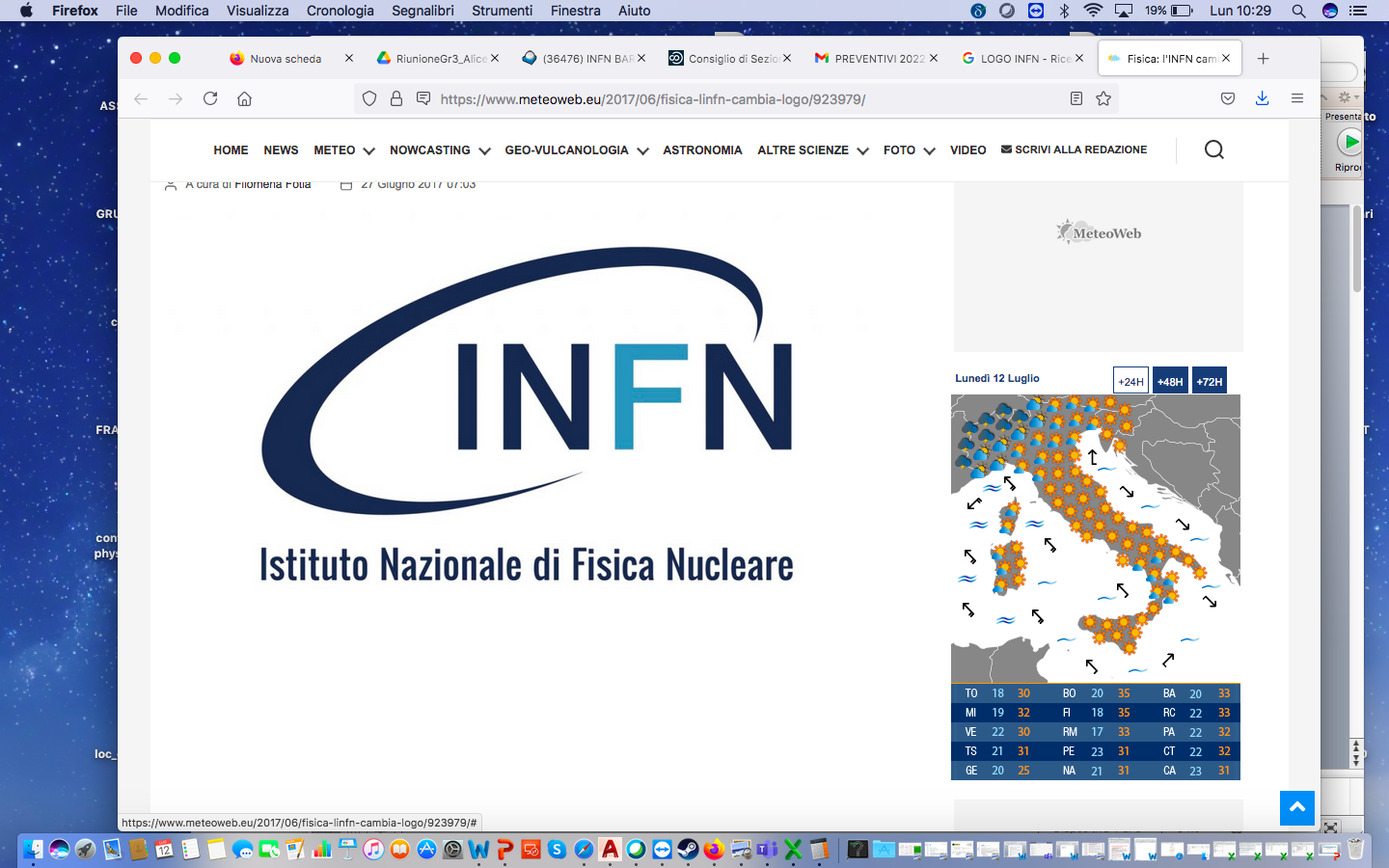 Richieste CSN I - Servizio Officina Meccanica - 2025
RD_MuColl 
Realizzazione di una struttura di supporto per rivelatori MPGD alternati a strati di assorbitori

Stima: 2 mesi-persona
CMS TRACKER
Realizzazione di nuovi tool/jig per la produzione dei moduli.

Stima: 1 mesi-persona
CdS_03 luglio 2024_ C. Pastore                                                                         1
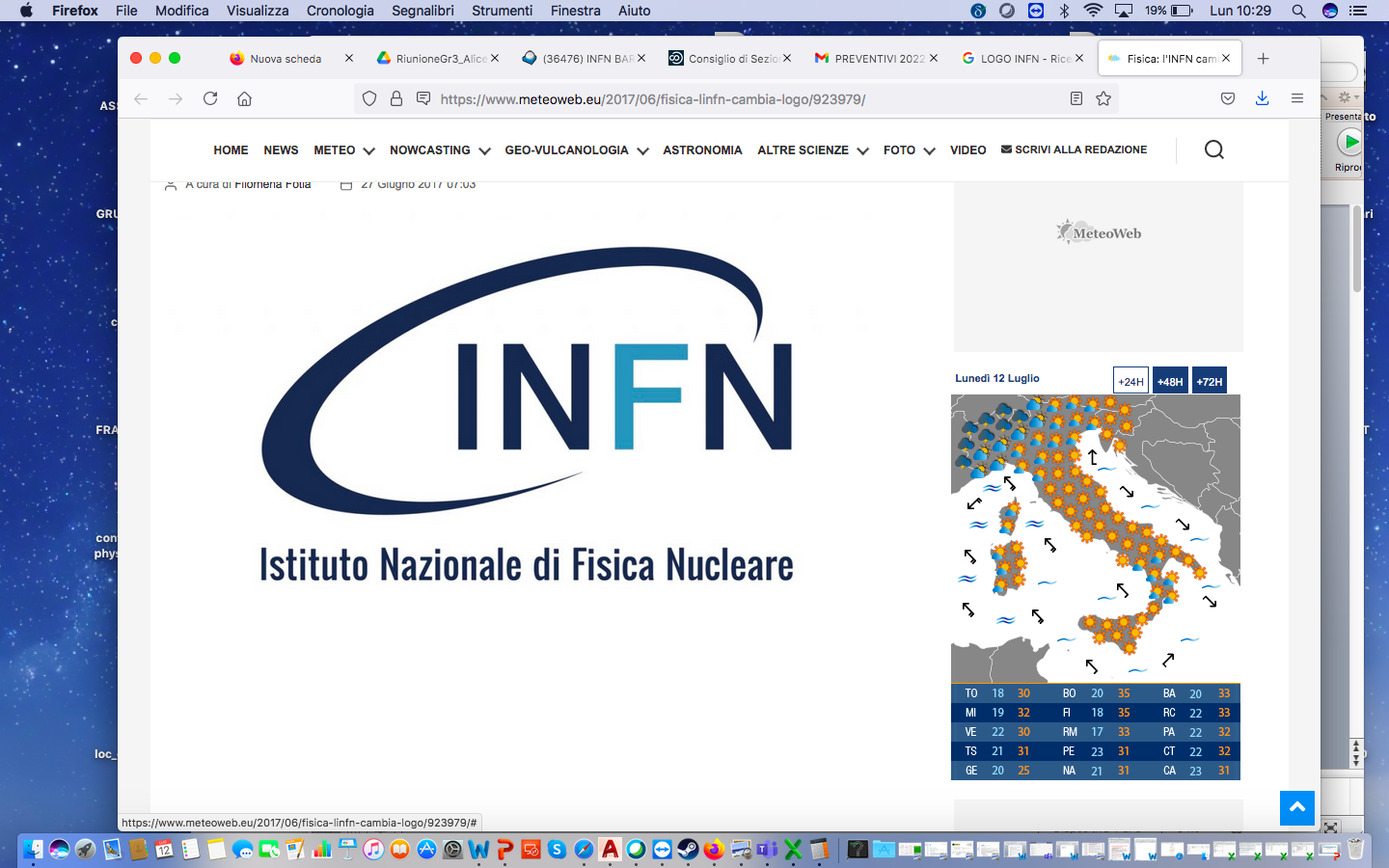 Richieste CSN I - Servizio Officina Meccanica - 2025
CMS RPC
Supporto per test RPC a GIF++ (1.5 m.p)
Supporto per realizzazione di cosmic stand   RPC lab (1 m.p)

Stima: 2.5 mesi-persona (1.5 @CERN)

CMS  GEM
Supporto per testbeam MEO at GIF++, estrazione e intallazione camere GE1/1, costruzione di infrastruttura per trasporto e storage dei moduli ME0 (1.5 m.p)
Realizzazione tool assemblaggio ME0 (1 m.p)

Stima: 2.5 mesi-persona (1.5 @CERN)
CdS_3 luglio 2024_ C. Pastore                                                                         2
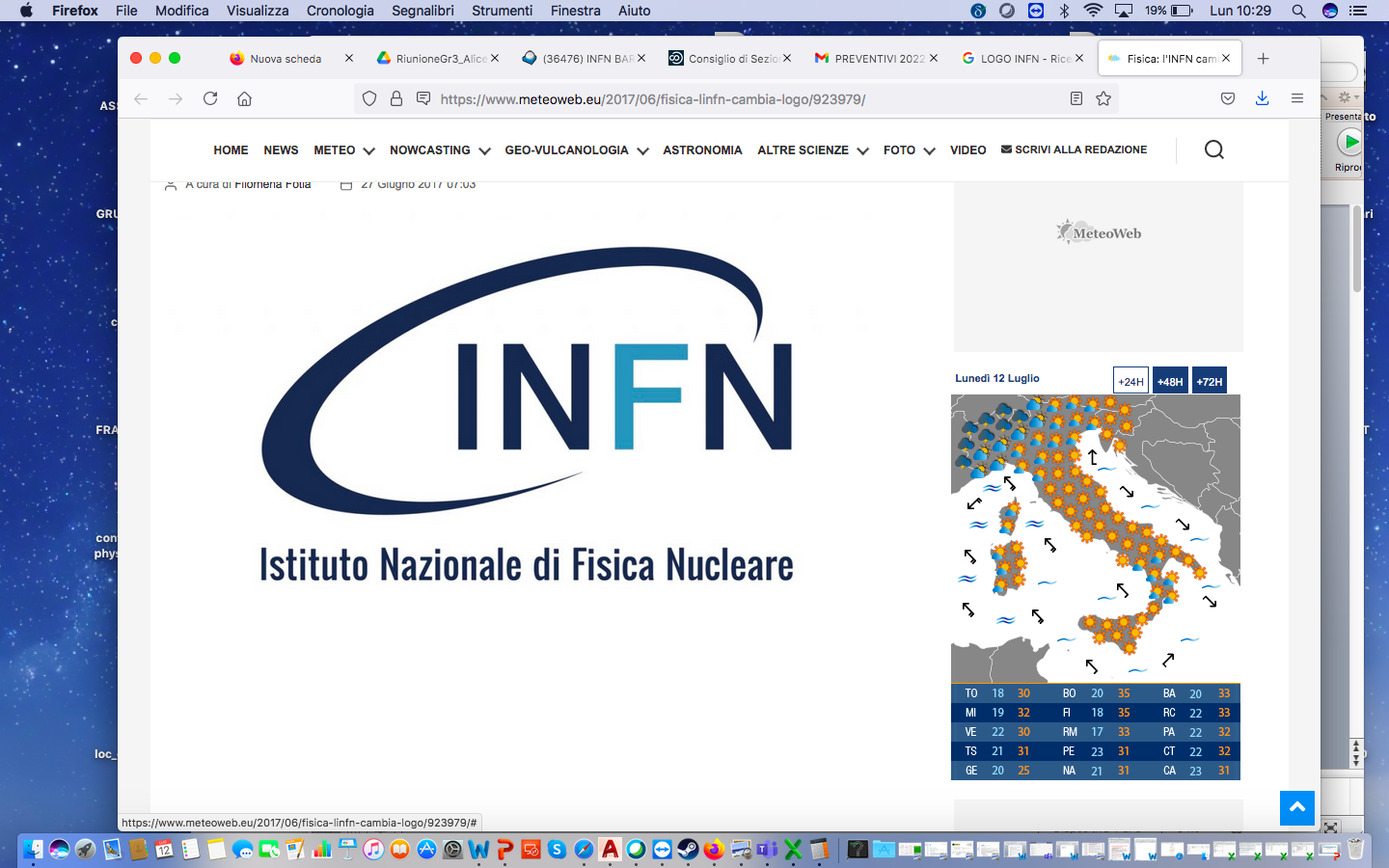 Richieste CSN I - Servizio Officina Meccanica - 2025
HYPER-K (T2K) 

T2K-TPC
Meccanica di supporto e movimentazione per test beam della TPC “spare” su fascio al CERN  (0.5  m.p.)


AIDAInnova+DRD1 
Completamento/realizzazione di 2 tavoli di appoggio per set-up delle TPC  e del rack per la distribuzione dei gas  (già richieste nel 2024) (1  m.p.)
Realizzazione di una Field Cage da inserire nel vessel e possibili modifiche alle flange del vessel esistente (1.5  m.p.)

Stima: 3 mesi-persona  ( 0.5 m.p. @ CERN)
CdS_03 luglio 2024_ C. Pastore                                                                         4
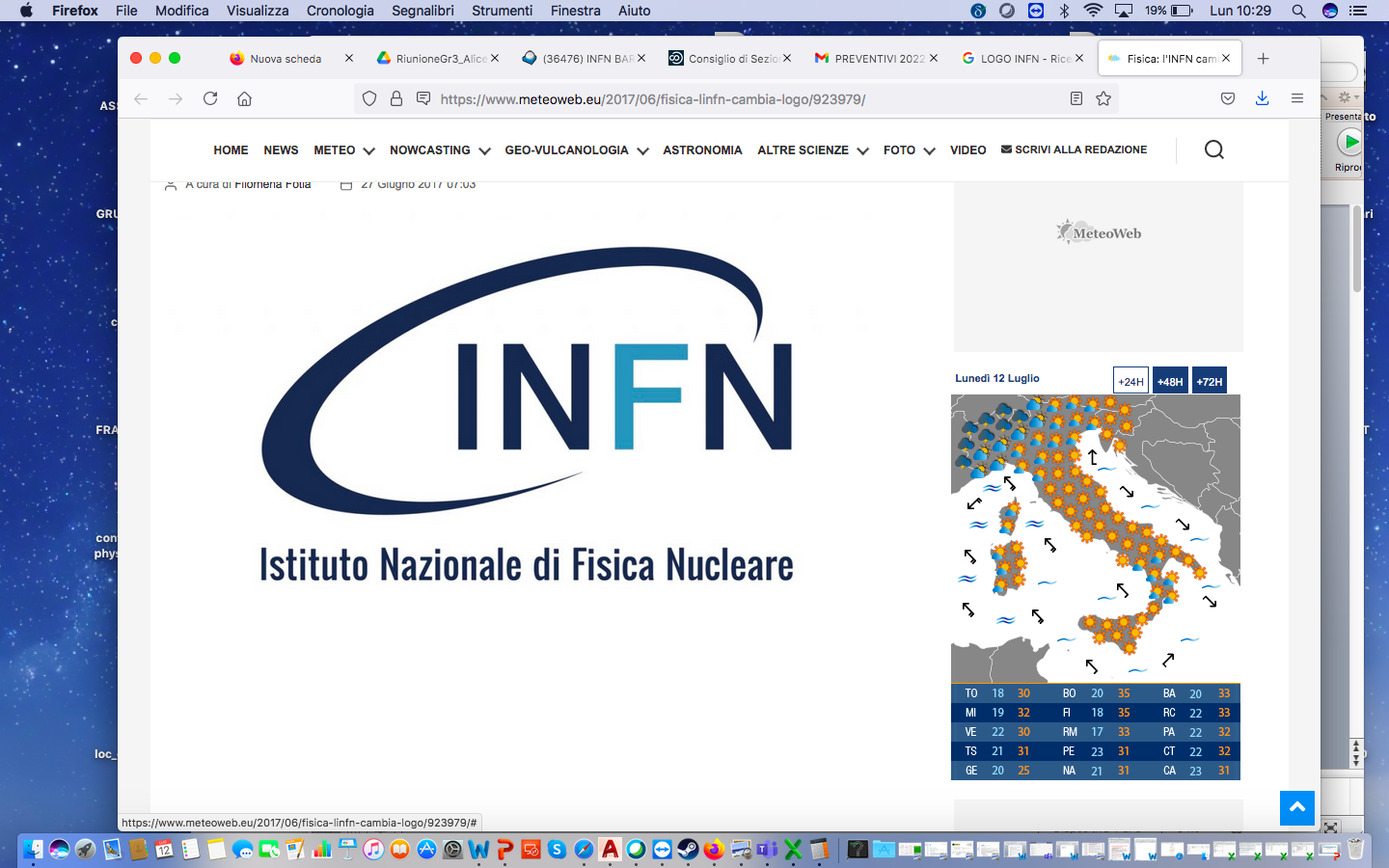 Richieste CSN I - Servizio Officina Meccanica - 2025
RD_FCC
Contributo alla costruzione di un prototipo di camera a deriva  “full length” con circa 1000 fili  con progetto già finalizzato (collaborazione INFN Lecce)

Stima: 2 mesi-persona


LHCb
Realizzazione di struttura meccanica per set-up muRWell + RPC
Realizzazione box per muRwell
Modifica struttura meccanica tripletto RPC per elettronica FATIC
Stima: 2 mesi-persona
CdS_03 luglio 2024_ C. Pastore                                                                         3
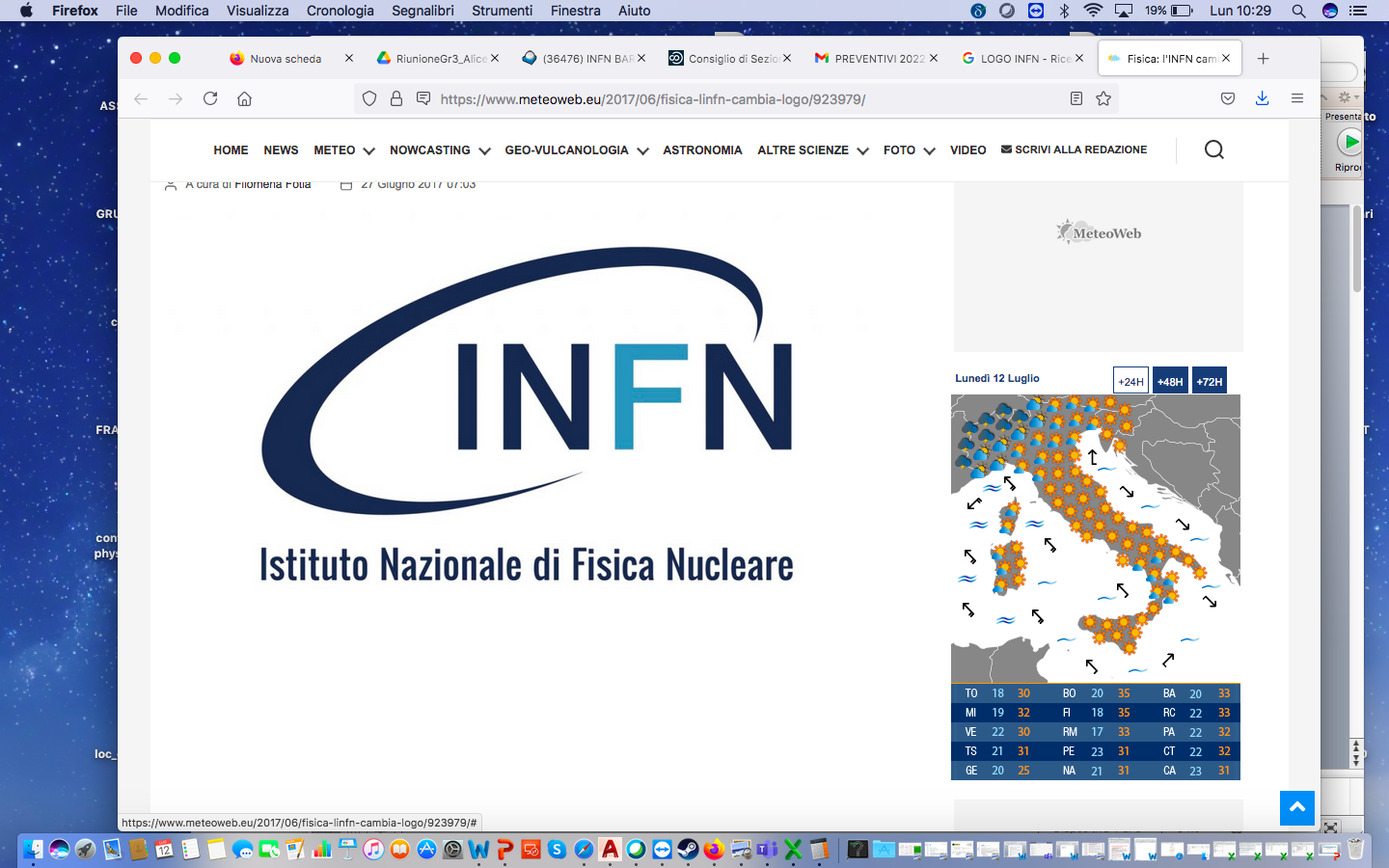 Richieste CSN II - Servizio Officina Meccanica - 2025
NUSES
Lavorazioni meccaniche su fibre modello di qualifica e di volo (2 m.p.)
SpaceItUp – ASI 
Realizzazione di supporti meccanici per RadMon (1 m.p.)
HERD_DMP
Realizzazione tool di assemblaggio tile trapezoidali per nuovo prototipo PSD (0.5 m.p.)
Realizzazione supporto per test al CERN del nuovo prototipo PSD (0.5 m.p.)
Supporto attività test beam (1 m.p. @CERN)
CTA
Realizzazione piccoli jig per test di laboratorio (1 m.p.)
ADAPT
Lavorazioni tile prototipo ACD (prevista nel secondo semestre 2024) (1 m.p.)
Lavorazioni tile ACD di volo (2 m.p.)


Stima: 9 mesi-persona (1 m.p. @CERN)
CdS_03 luglio 2024_ C. Pastore                                                                         5
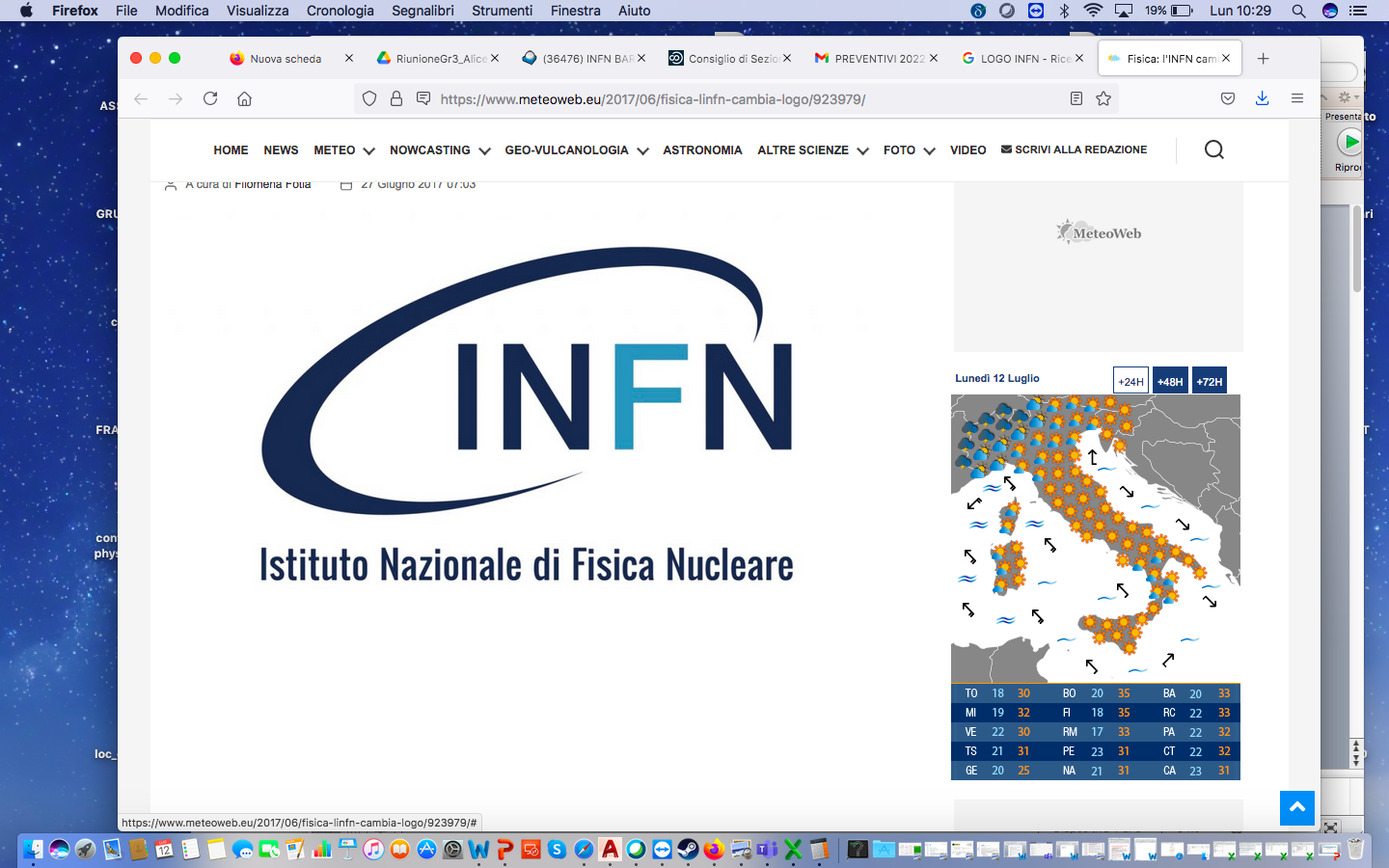 Richieste CSN II - Servizio Officina Meccanica - 2025
KM3
Piccole produzioni a supporto dei test del nuovo prototipo da realizzare e attività nel nuovo sito di integrazione delle detection units al DICATECh per KM3NeT4RR  
 Stima: 3 +24 mesi-persona 

SPB2
Realizzazione della meccanica per i componenti del piano focale del telescopio del prossimo volo di pallone di lunga durata: PBR 

Stima: 0.5 mesi-persona
CdS_06 luglio 2024_ C. Pastore                                                                         6
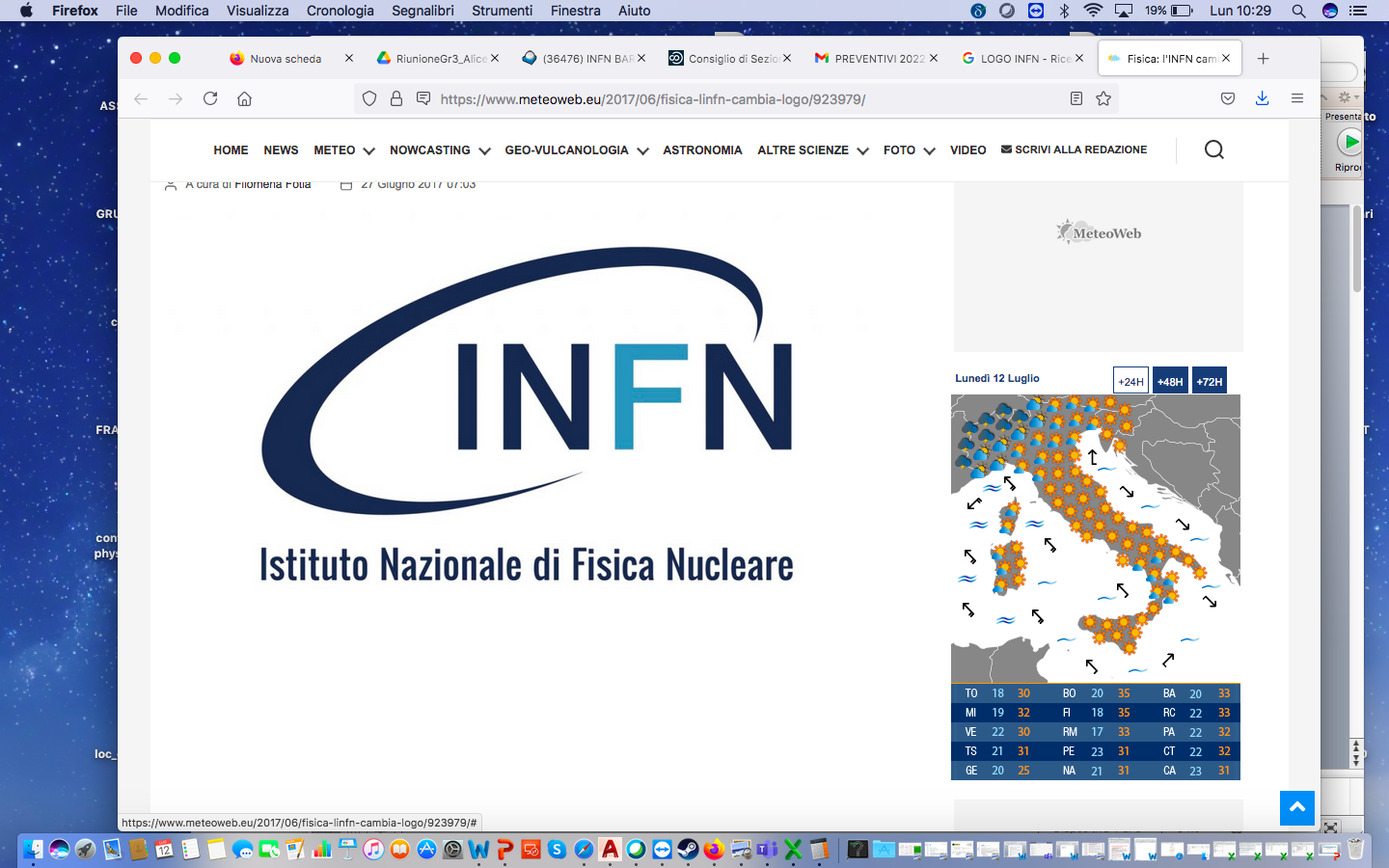 Richieste CSN III - Servizio Officina Meccanica - 2025
ALICE 
	ITS3 
Costruzione prototipi ITS3 con sensori delle dimensioni finali (1.5 m.p.)
	ALICE3
Upgrade del setup da vuoto per studi di degassing, con aumento del volume per studi con prototipi del rivelatore IRIS (0.5 m.p.)
Realizzazione di un mock-up del modulo del RICH (2 m.p.)

PRIN 2022ljt55r
Costruzione di piccolo supporto per test-beam con stack di 9 sensori ALPIDE (0.5 m.p.)

PRIN Prinxx7f7
Costruzione di jig per allineamento e posizionamento di stack di chips dummy di più grande dimensione. Eventuale modifica e produzione del case per la sonda intraoperatoria (1.5 m.p.)

Stima: 6 mesi-persona
CdS_03 luglio 2024_ C. Pastore                                                                         7
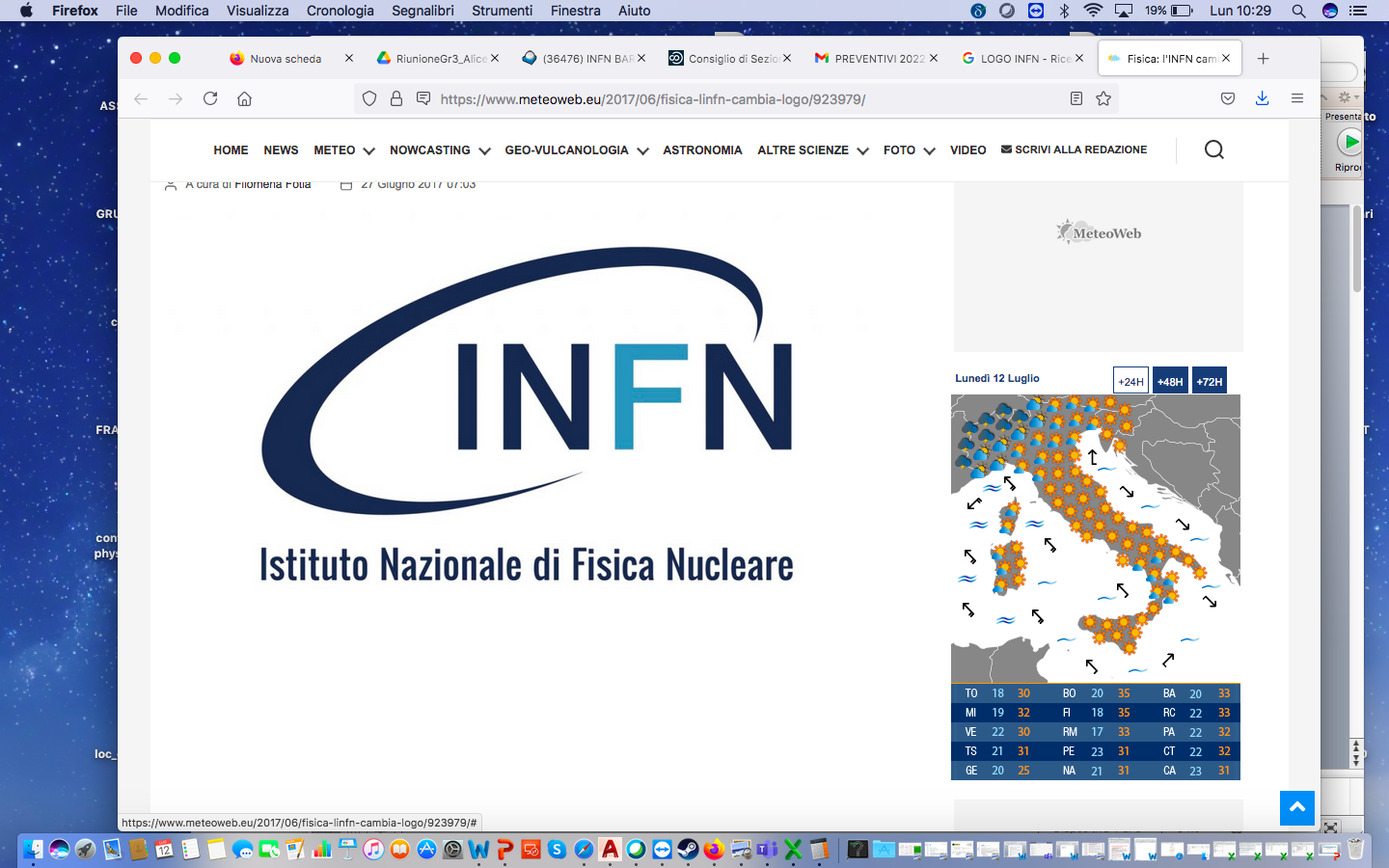 Richieste CSN III - Servizio Officina Meccanica - 2025
ePIC

Costruzione prototipi SVT L0-L1 (silicio vuoto, silicio con dissipatori termici, silicio-sensore) includendo in particolare:
- Adattamento dei setup posizionamento/connessione/bending sensori (produzione tool dedicati, produzione prototipi mandrini raggi SVT)
- Sviluppo meccanica di supporto locale SVT L0-L1, di concerto con attività gruppo PD (produzione prototipi  layer interni). 
Stima: 4 mesi-persona

LUNA
Costruzione di una struttura di contenimento e di supporto di scintillatori parallelepipedi di NaI e schermi in piombo da installare intorno alla linea del fascio
Stima: 1 mese-persona
CdS_03 luglio 2024_ C. Pastore                                                                         8
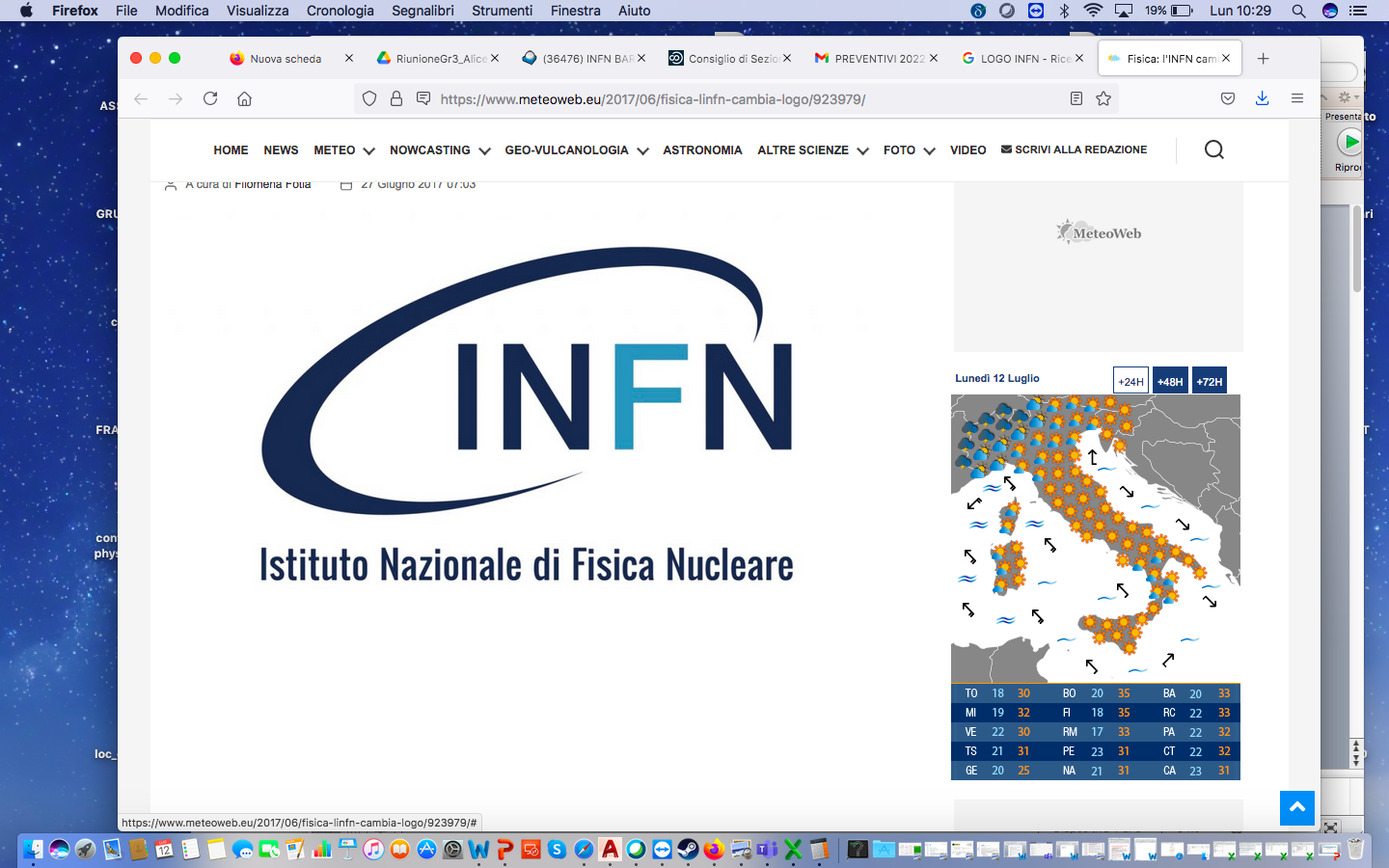 Richieste CSN V - Servizio Officina Meccanica - 2024
FRIDA
Realizzazione di telai per l’accoppiamento di fibre ottiche ed elettronica di read-out.
Stima: 0.5 mese-persona

SHINE
Realizzazione di elementi meccanici per il setup sperimentale (accoppiamento laser e tubo a raggi X, supporto ed accoppiamento scintillatori e PMT)
Stima: 1 mese-persona

(attività programmata per l’anno in corso che inizierà a fine anno e proseguirà nel 2025)

SPOC
Costruzione di un tavolo per misure tomografiche da eseguire presso il reattore di neutroni LENA di PAVIA  per test  di funzionamento di un  rivelatore  a cristallo di LaBr3(Ce+Sr).
Stima: 1 mese-persona
CdS_03 luglio 2024_ C. Pastore                                                                         9
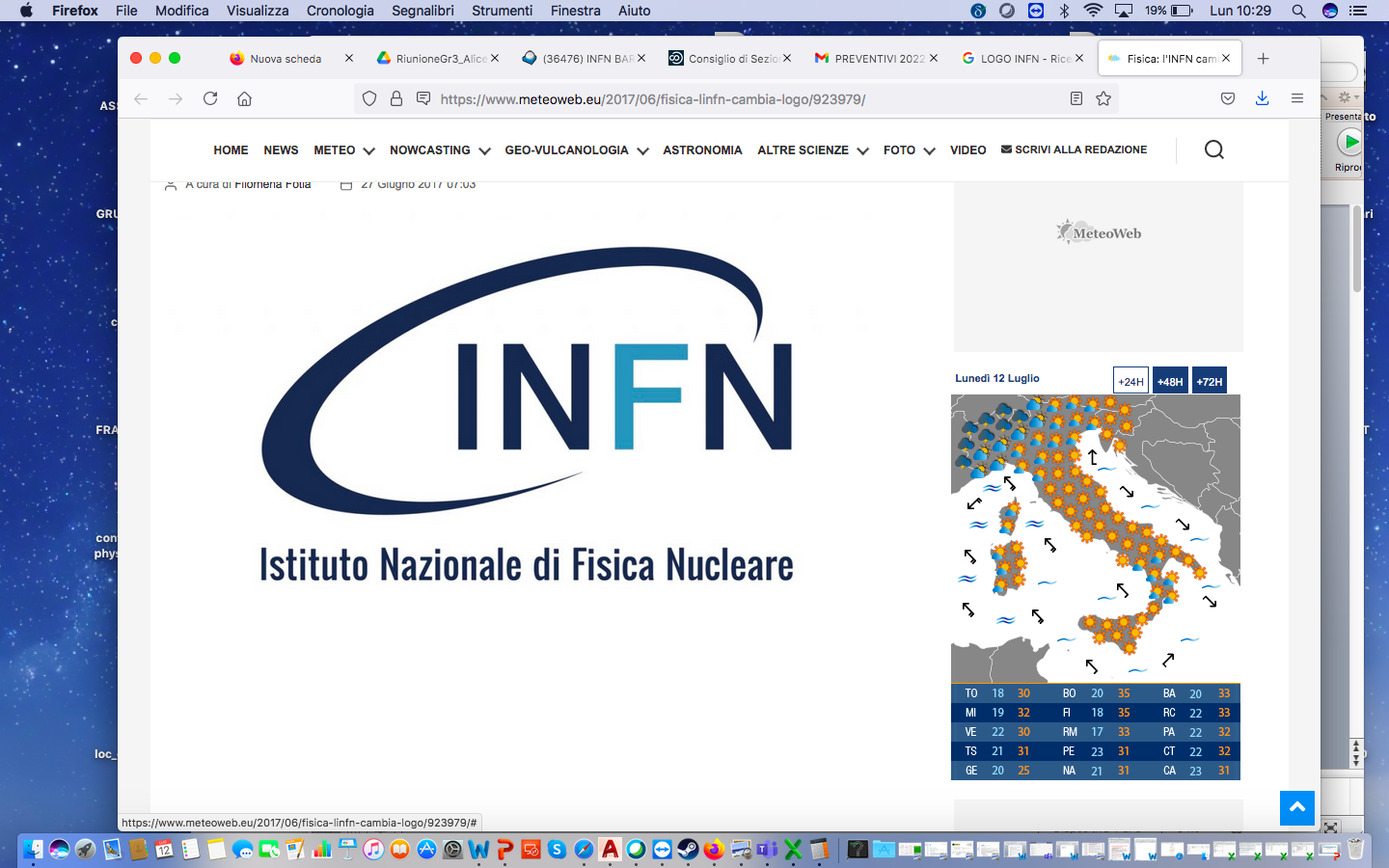 Richieste CSN I- V - Servizio Officina Meccanica - 2023
CdS_03 luglio 2024_ C. Pastore                                                                         10
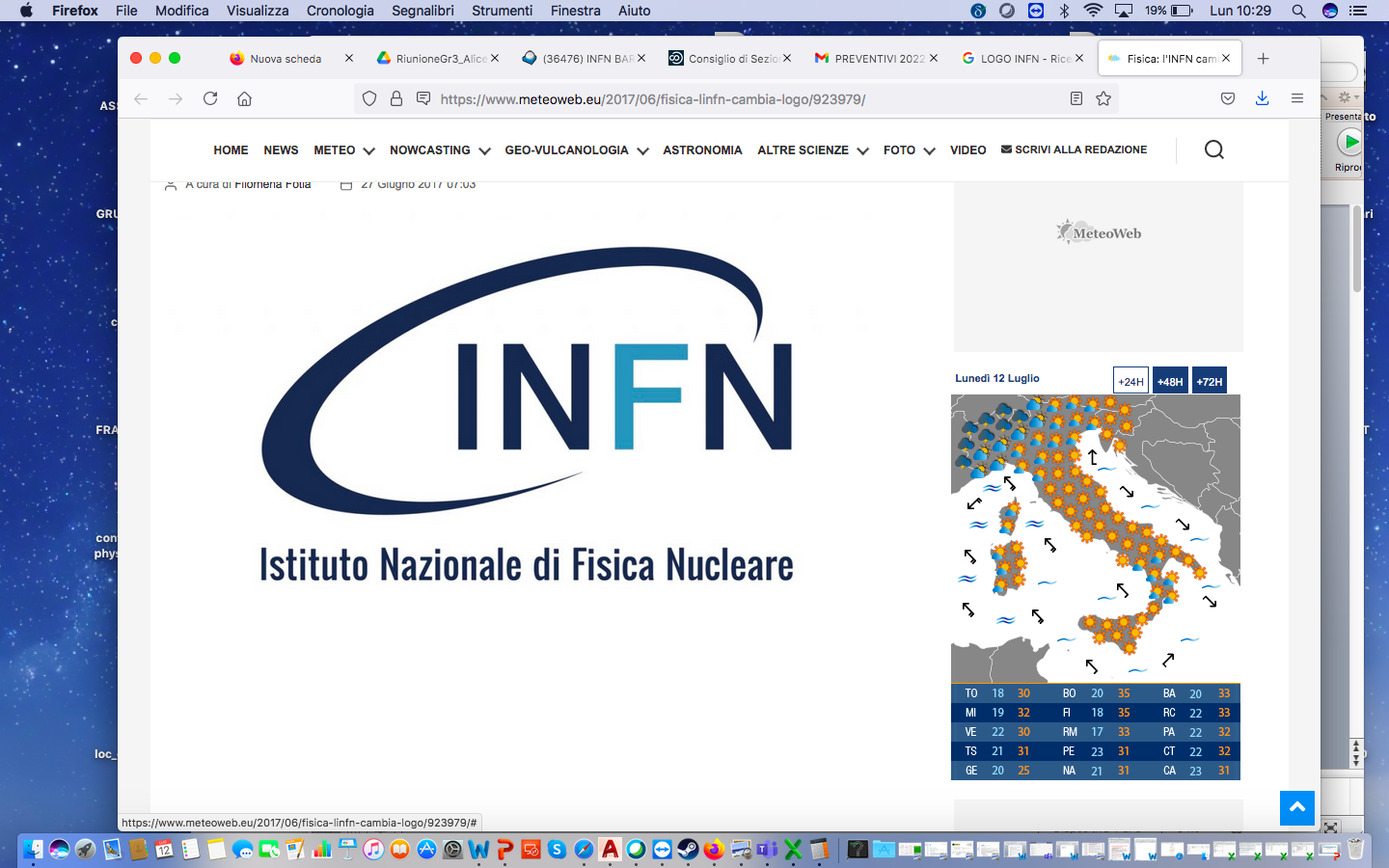 Richieste CSN I- V - Servizio Officina Meccanica - 2023
CdS_03 luglio 2024_ C. Pastore                                                                         11
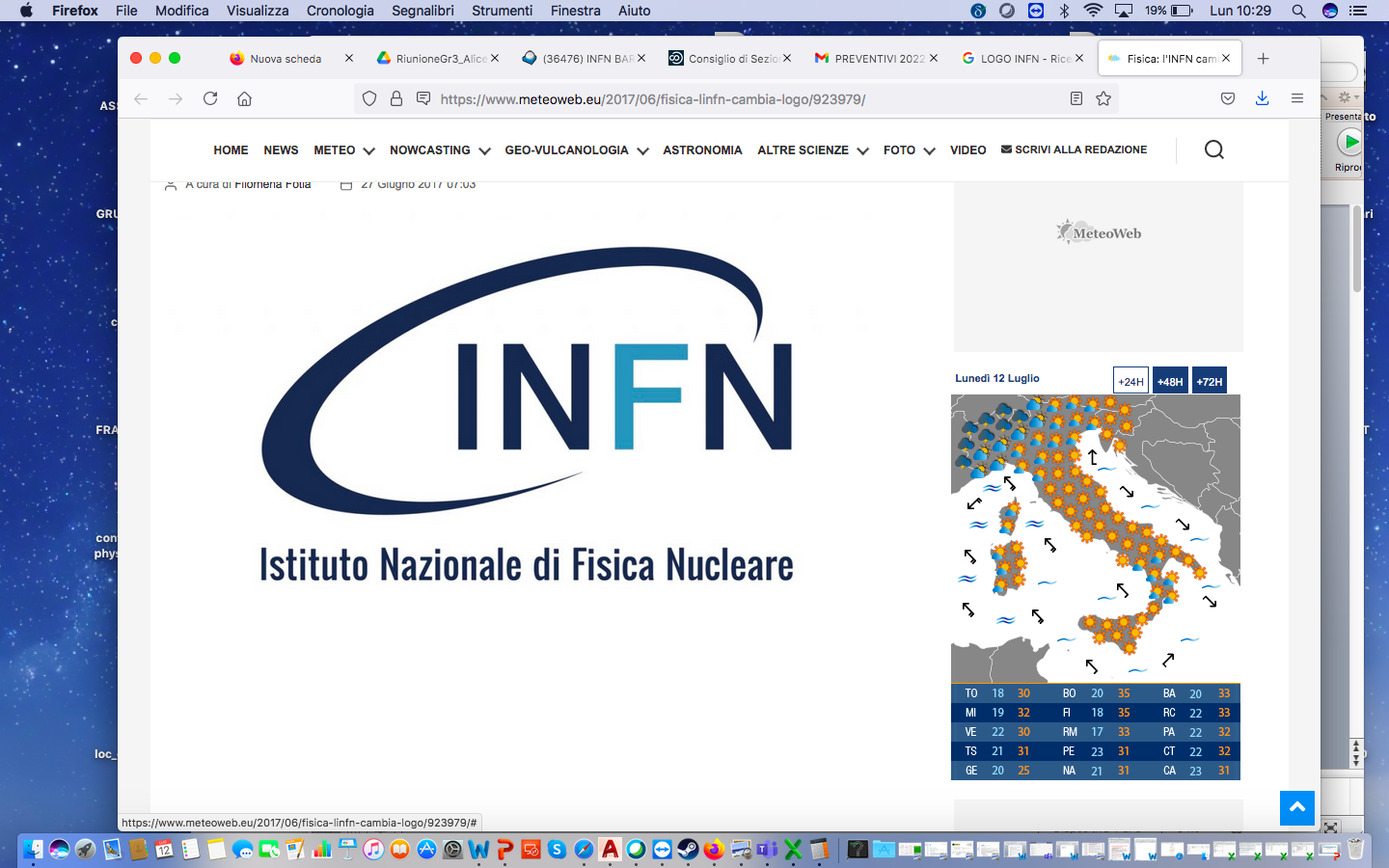 Richieste CSN I- V - Servizio Officina Meccanica - 2024
Composizione del Servizio:
	
Michele Franco, Nicola Lacalamita, Francesca Tatone*, Nicola Maria Aprile Ximenes*, Domenico Dell’Olio(UNIBA)
* TD-PNRR KM3NET, fino al 30 giugno 2025
CdS_03 luglio 2024_ C. Pastore                                                                         12